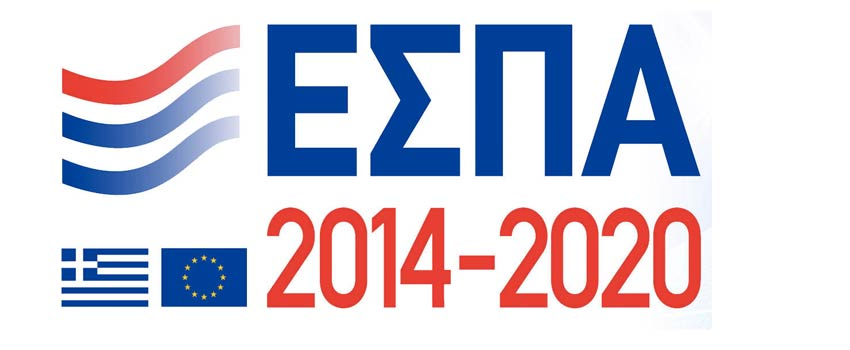 Διαχείριση κινδύνου σε ένα Έργο
ΕΘΝΙΚΗ ΣΧΟΛΗ ΔΗΜΟΣΙΑΣ ΔΙΟΙΚΗΣΗΣ ΚΑΙ ΑΥΤΟΔΙΟΙΚΗΣΗΣ
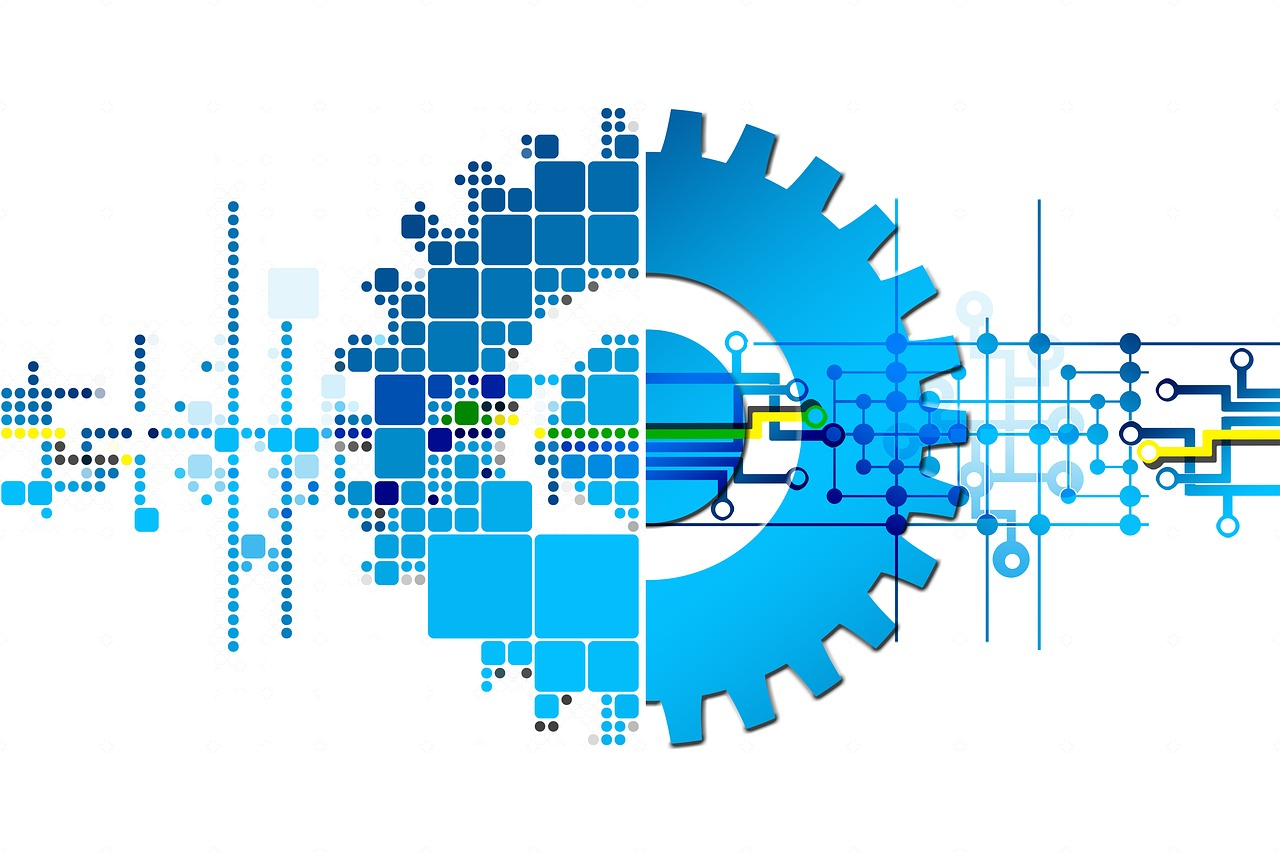 Συντάκτης:
Δρ. Ηλίας Μαραγκός
Τμήμα ΟΔΕ 
Πανεπιστήμιο Πειραιώς

ΣΥΝΤΟΝΙΣΤΡΙΑ:
ΑΝΑΣΤΑΣΙΑ ΠΑΠΑΣΤΥΛΙΑΝΟΥ
ΚZ΄ΕΚΠΑΙΔΕΥΤΙΚΗ ΣΕΙΡΑ «ΔΗΜΗΤΡΙΟΣ ΤΖΑΝΑΚΗΣ» 
 Α’ ΕΙΔΙΚΗ  ΦΑΣΗ
ΑΘΗΝΑ 2021
Εισαγωγή στη διαχείριση κινδύνου σε ένα έργο
[Speaker Notes: How presentation will benefit audience: Adult learners are more interested in a subject if they know how or why it is important to them.
Presenter’s level of expertise in the subject: Briefly state your credentials in this area, or explain why participants should listen to you.]
Περιεχόμενα
Η έννοια της αβεβαιότητας σε ένα έργο.
Πλαίσιο αντιμετώπισης της αβεβαιότητας σε ένα έργο.
[Speaker Notes: Lesson descriptions should be brief.]
4
Η έννοια του κινδύνου σε ένα έργο
Σύμφωνα με την Ένωση Διαχείρισης Έργων (PMA) κάθε έργο είναι μοναδικό και, συνεπώς, η διαχείριση του κινδύνου σε κάθε έργο διαφέρει.
Οι κίνδυνοι που αντιμετωπίζουμε σε ένα έργο οφείλονται στην αβεβαιότητα που υποκρύπτεται στις εκτιμήσεις αλλά και στις παραδοχές που αφορούν την εκτέλεση του έργου (κόστος, χρονική διάρκεια κλπ).
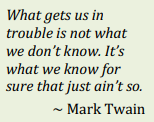 24/5/2021
Δρ. Ηλίας Μαραγκός
5
Το πλαίσιο αντιμετώπισης του κινδύνου σε ένα έργο
Γενικά, μπορεί κανείς να υιοθετήσει ένα απλό πλαίσιο ανάλυσης κινδύνου το οποίο αφορά τα παρακάτω:
Προσδιορισμός των κινδύνων.
Ανάλυση των κινδύνων.
Υπολογισμός της έντασης των κινδύνων.
Οι διαδικασίες αυτές πραγματοποιούνται συνεχώς.
24/5/2021
Δρ. Ηλίας Μαραγκός
6
Φάση σχεδιασμού
Στη φάση αυτή προσδιορίζονται τα παρακάτω:
Περίοδοι επανελέγχου.
Μέθοδοι μέτρησης.
Ρόλοι εμπλεκομένων.
24/5/2021
Δρ. Ηλίας Μαραγκός
7
Ανάλυση των κινδύνων
Η ανάλυση των κινδύνων αφορά μια επαναλαμβανόμενη διαδικασία που έχει σκοπό να προσδιορίσει:
Την πιθανή πηγή του κινδύνου (εσωτερική-εξωτερική), (ελέγξιμη – μη ελέγξιμη) κλπ.
Τις επιπτώσεις (χρονικές, οικονομικές, ποιοτικές κλπ)
Παράλληλα, οφείλει να τεκμηριώσει τα συμπεράσματα.
Διακρίνεται σε ποιοτική και ποσοτική ανάλυση.
24/5/2021
Δρ. Ηλίας Μαραγκός
8
Παραδείγματα κινδύνων
Εξωτερικοί μη προβλέψιμοι κίνδυνοι και μη ελέγξιμοι:
Κακόβουλες ενέργειες.
Φυσικές καταστροφές.
Εξωτερικοί μη προβλέψιμοι ελέγξιμοι.
Περιβαλλοντικοί.
Οικονομικοί.
Εσωτερικοί ελέγξιμοι.
Κόστους.
Χρηματοροών.
24/5/2021
Δρ. Ηλίας Μαραγκός
9
Μέθοδοι ανίχνευσης κινδύνων
Αξιοποίηση γνώσης από παλαιότερα έργα που ήταν συναφή με το υπάρχον.
Συνεντεύξεις δομημένες από ειδικούς.
Ανταλλαγή απόψεων με τους εμπλεκόμενους.
Αξιοποίηση ερωτηματολογίων.
Επικοινωνία και παροχή συμβουλευτικής.
24/5/2021
Δρ. Ηλίας Μαραγκός
10
Ποιοτική ανάλυση-Χαρακτηριστικά κινδύνου
Τα βασικά χαρακτηριστικά ενός κινδύνου είναι:
Η πιθανότητα εμφάνισης.
Η ένταση της επίπτωσης που έχει.
Ο πλέον απλός τρόπος υπολογισμού της επικινδυνότητας είναι μέσω του γινομένου των παραπάνω.
Προσοχή!
Οι τιμές της επικινδυνότητας (αλλιώς, διακινδύνευσης) είναι ποιοτικές και δεν έχουν συγκεκριμένη μετρική φυσική σημασία.
24/5/2021
Δρ. Ηλίας Μαραγκός
Ποσοτική ανάλυση κινδύνου
Η ποσοτική ανάλυση έχει στόχο να:
Προσδιορίσει την πιθανότητα εμφάνισης ενός κινδύνου.
Υπολογίσει τις επιπτώσεις από την έκθεση του έργου στους κινδύνους και να καθορίσει το ύψος του προϋπολογισμού που θα απαιτηθεί.
Εκτιμήσει την επιβάρυνση στην χρονική διάρκεια ολοκλήρωσης του έργου.
Συνήθη εργαλεία είναι:
Δένδρα αποφάσεων.
Μέθοδος PERT.
Τεχνικές αντίδρασης
Αποφυγή
Μεταφορά 
 Μετριασμός 
Αποδοχή.
13
Χρήσιμες συνδέσεις
https://www.wsdot.wa.gov/publications/fulltext/cevp/ProjectRiskManagement.pdf
https://www.pmi.org/-/media/pmi/documents/public/pdf/certifications/practice-standard-project-risk-management.pdf?v=1e0b5985-74af-4c57-963c-b91a9af6fecb
https://assets.kpmg/content/dam/kpmg/pdf/2014/02/KPMG-PALS-9-Project-risk-management.pdf
24/5/2021
Δρ. Ηλίας Μαραγκός
14
Ευχαριστώ για την προσοχή σας!!Ερωτήσεις??
24/5/2021
Δρ. Ηλίας Μαραγκός
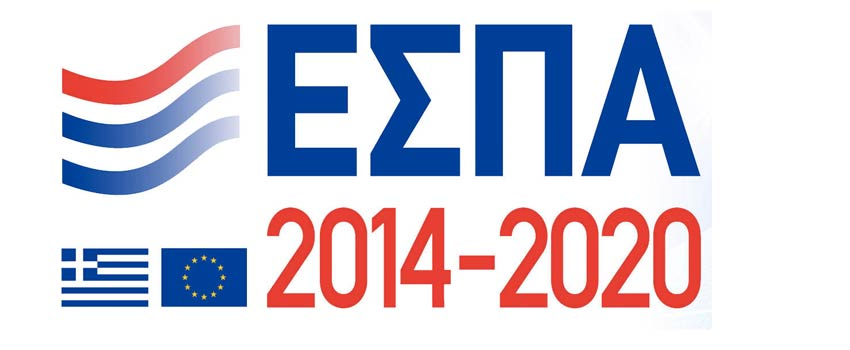 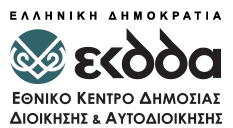